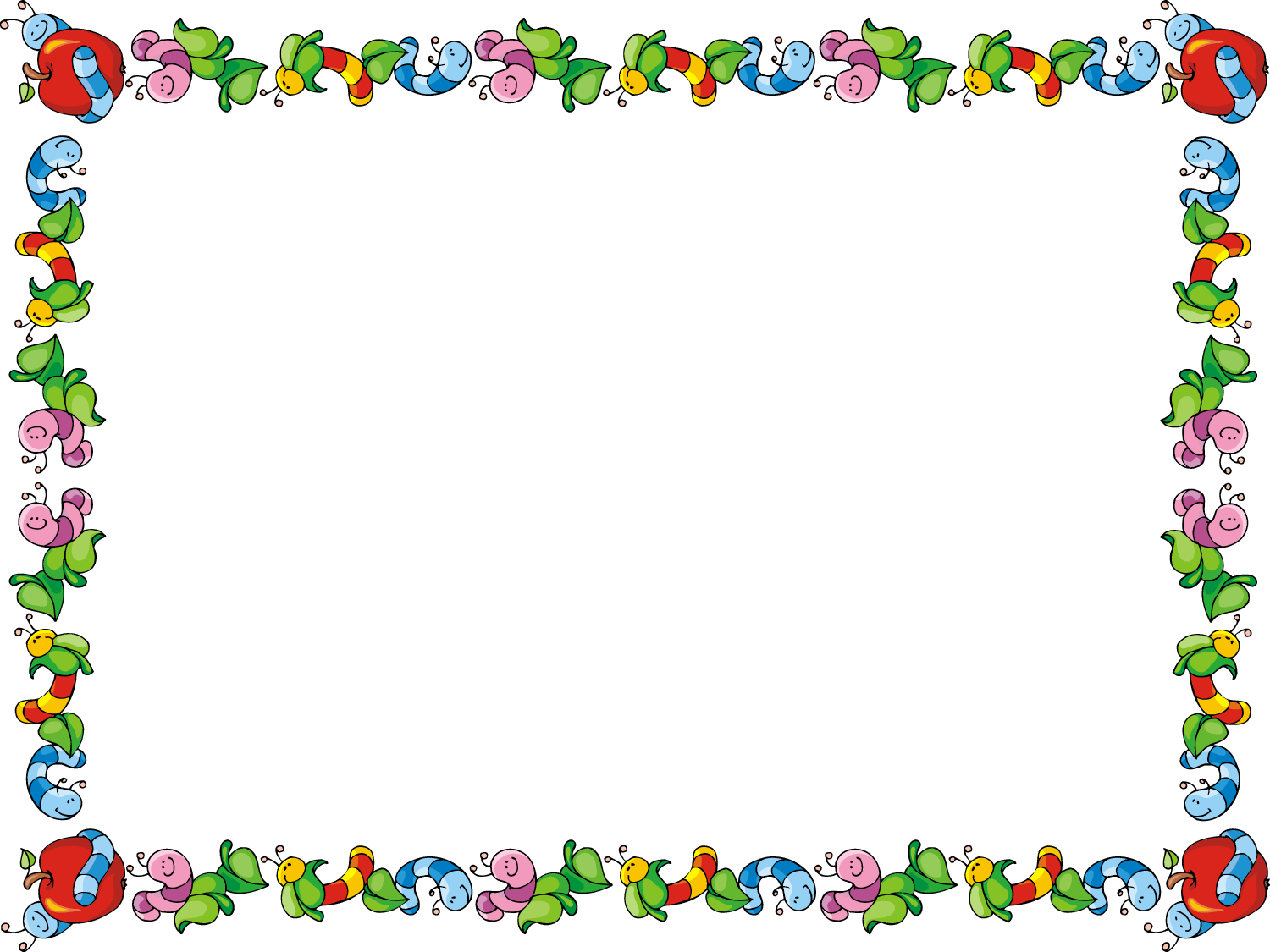 WELCOME
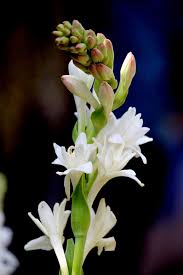 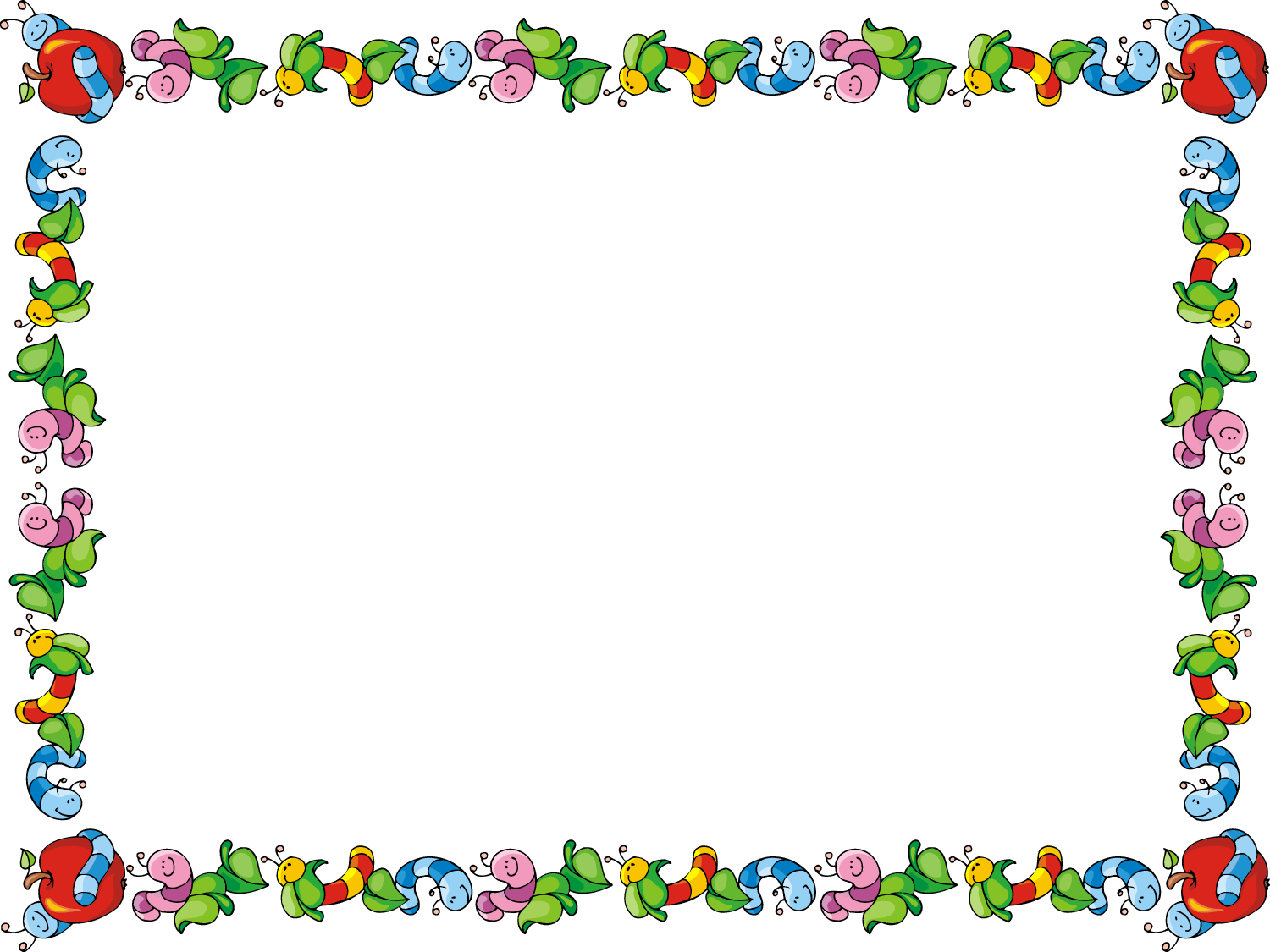 Teacher`s  Identity
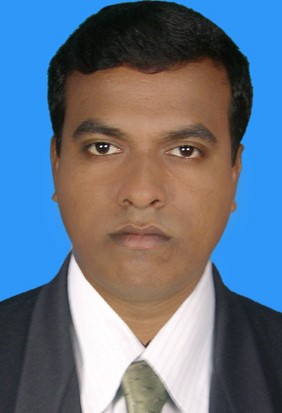 Krishno Pada Bormon
Assitant Teacher
Badamtala D.N. Govt.Primary School
Dacope,Khulna.
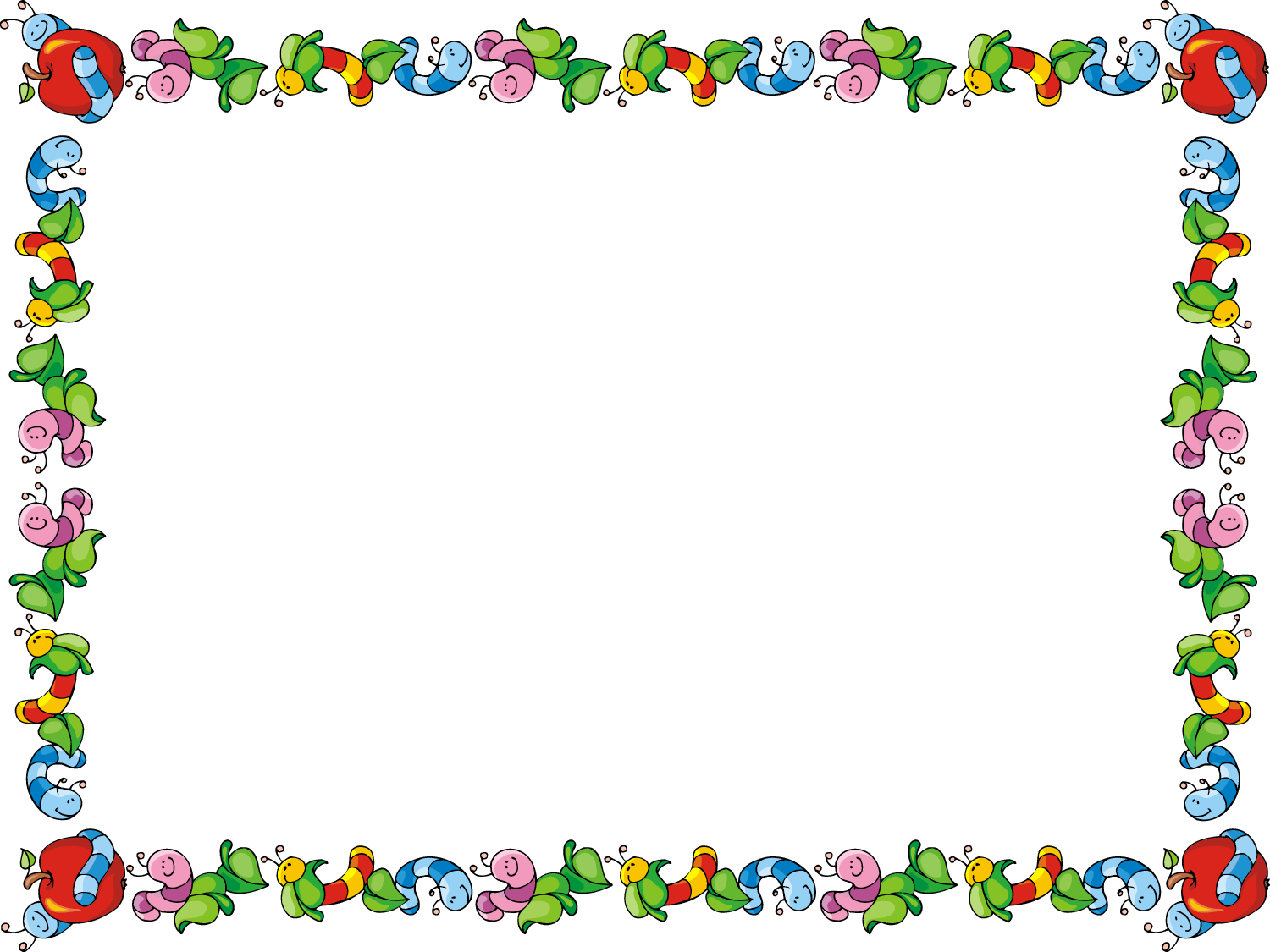 Lesson`s  Identity
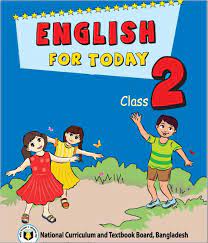 Class: Two
Subject: English
Unit-5
Lesson: 4-6
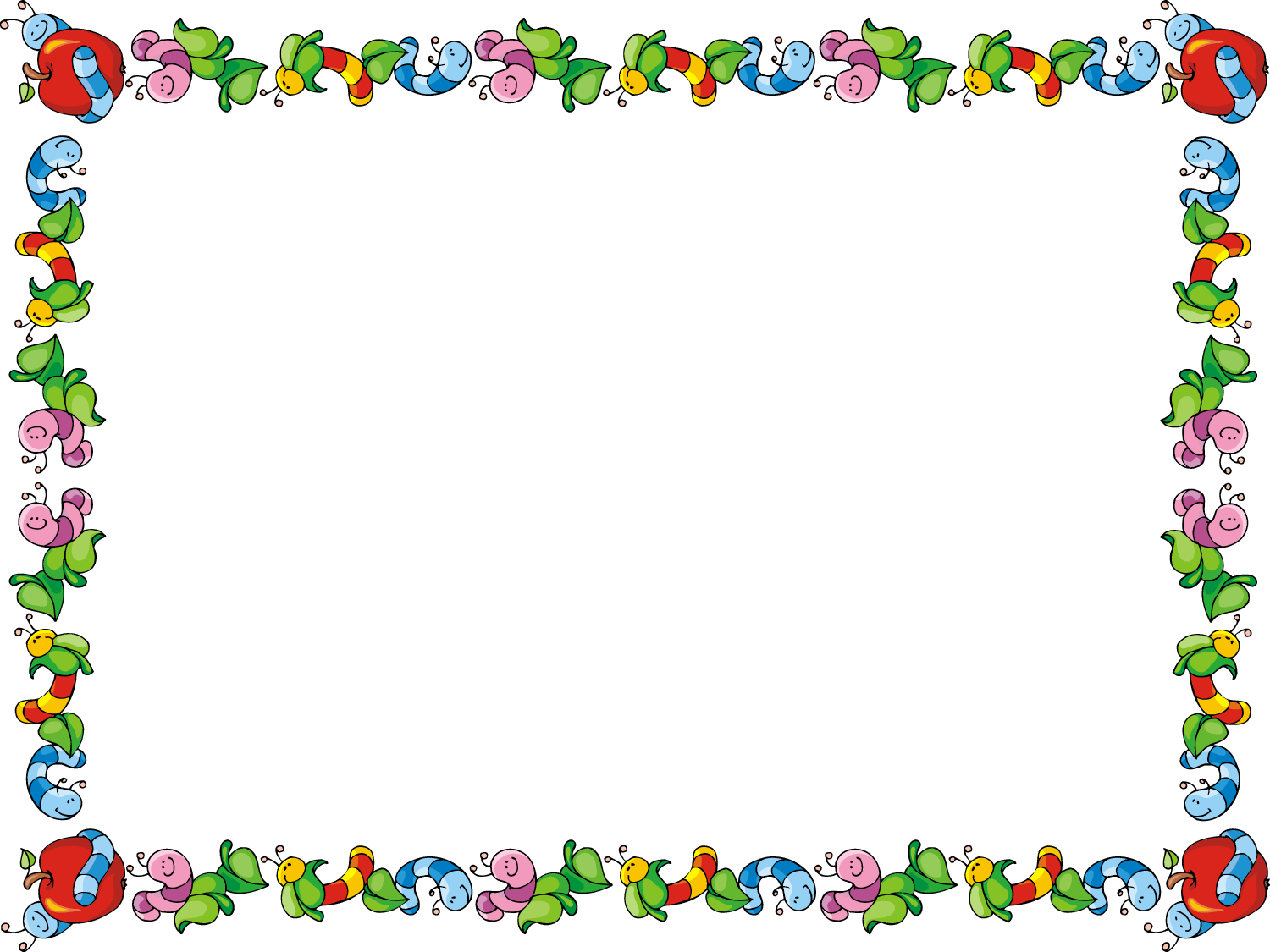 Learning Outcomes
Listening: 1.1.1 become familiar with English sounds by listening to common English.

Speaking: 1.1.1 repeat after the teacher simple words and phrases with proper sounds and stress.
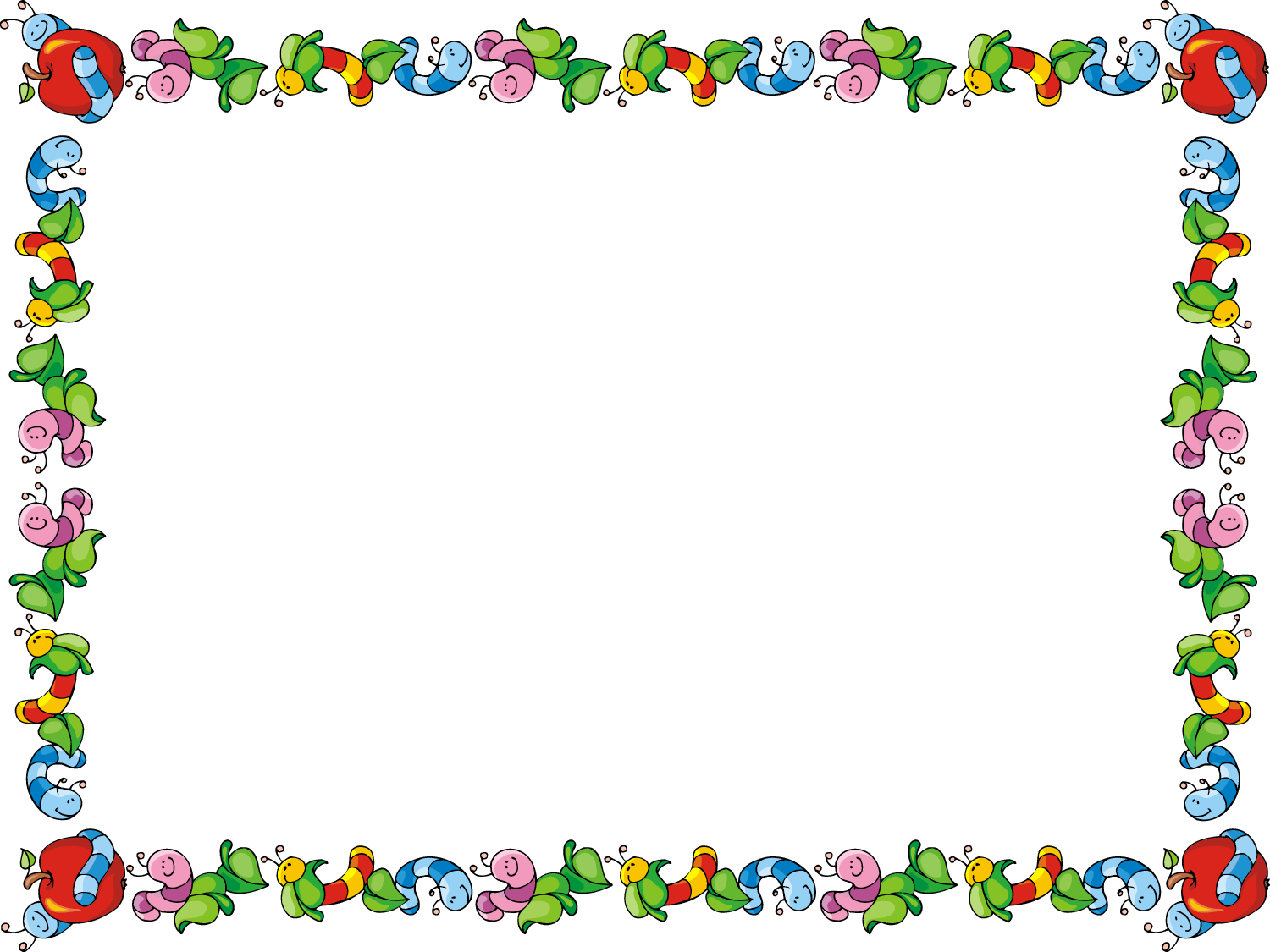 Lesson Declaration
Alphabet
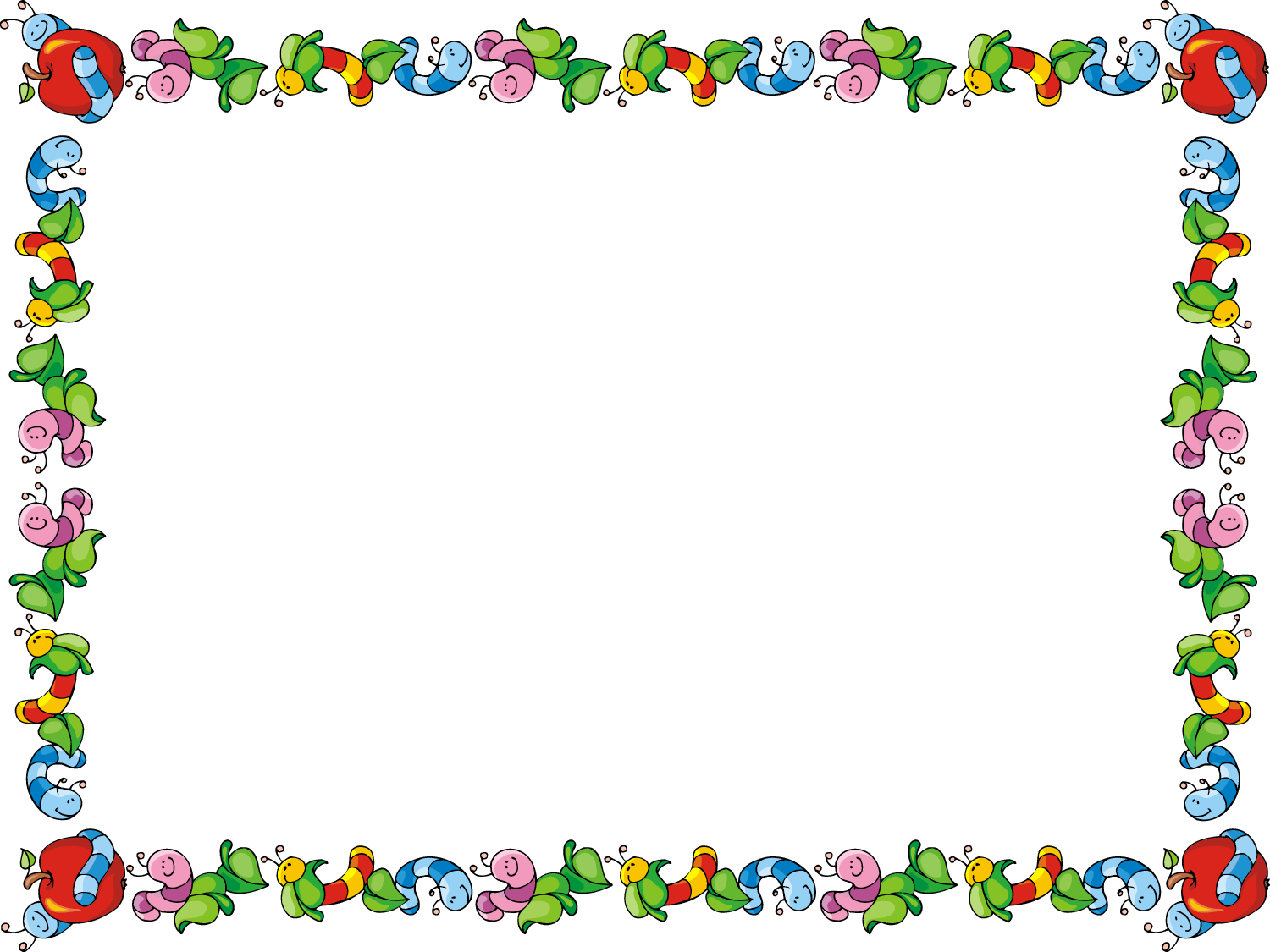 Look at the picture
Uu
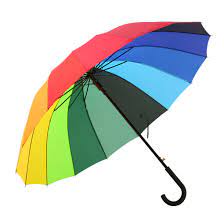 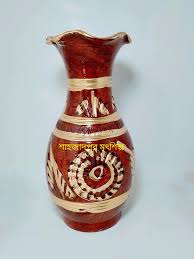 Vv
Umbrella
vase
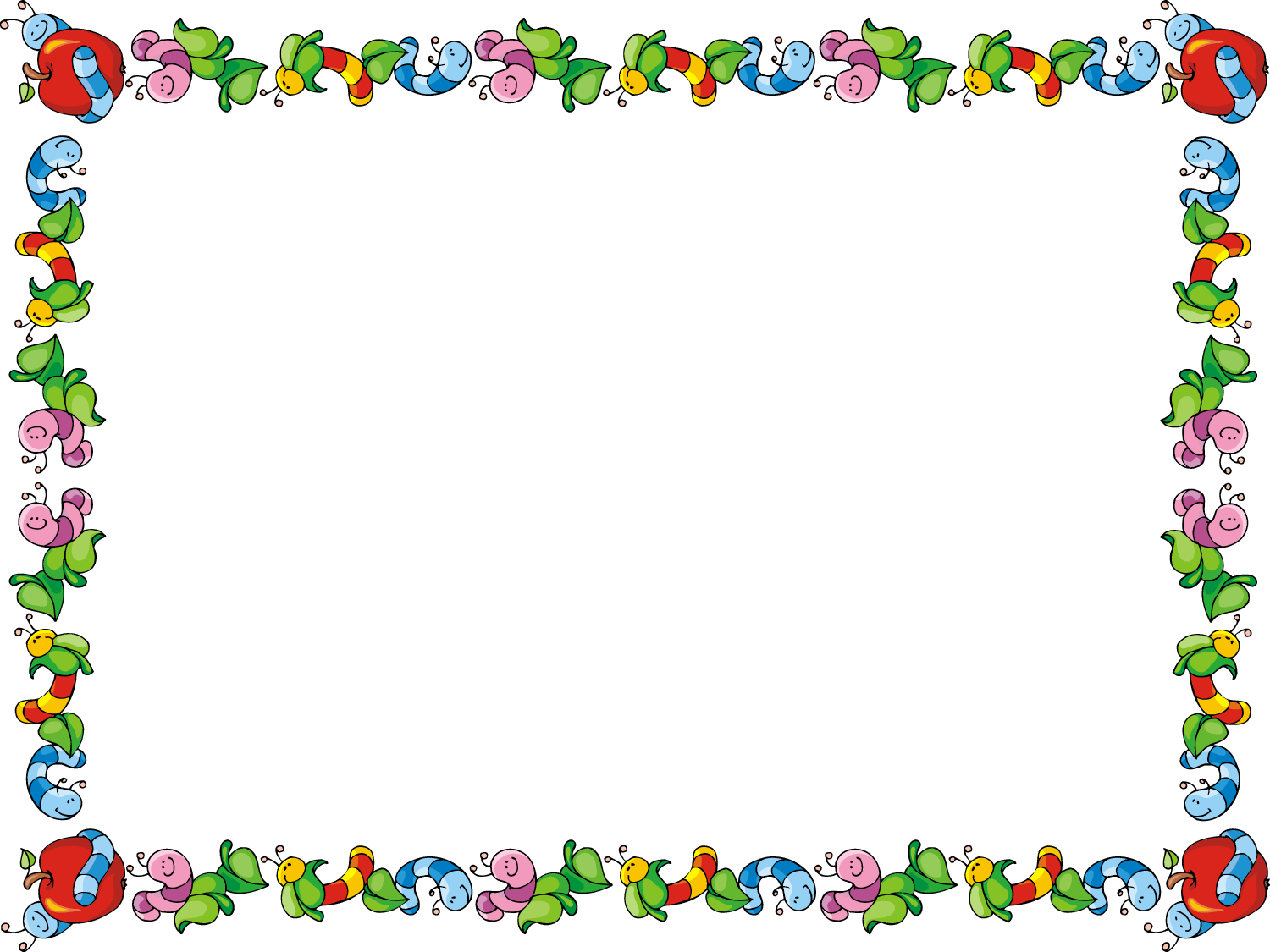 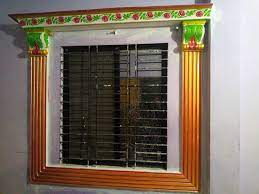 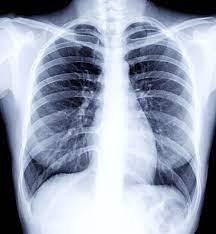 Xx
Ww
window
X-ray
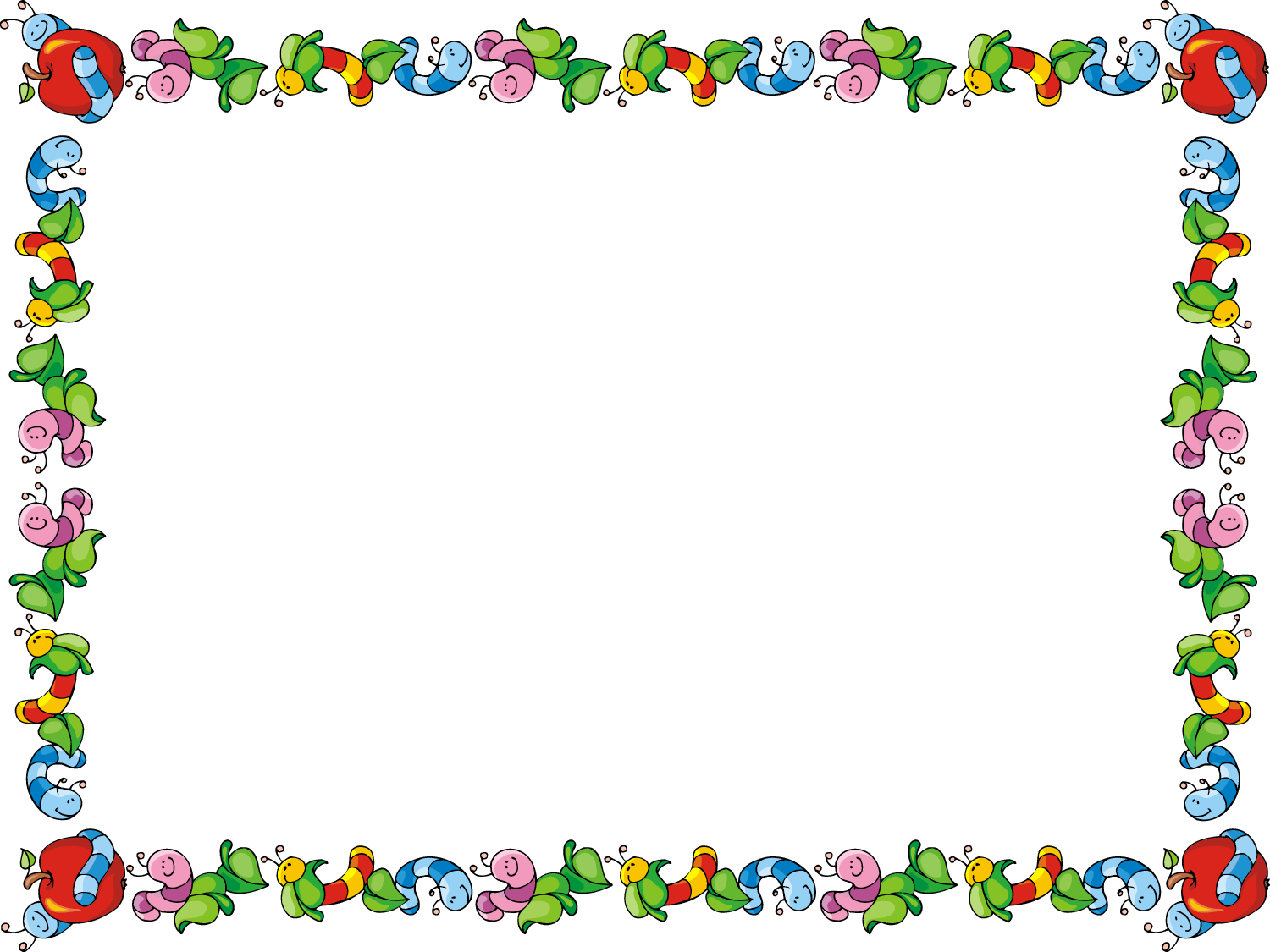 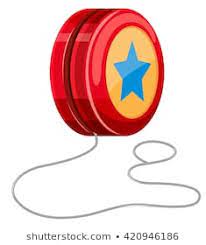 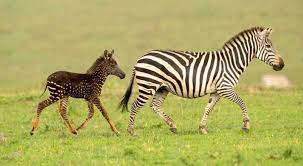 Yy
Zz
Yo-yo
Zebra
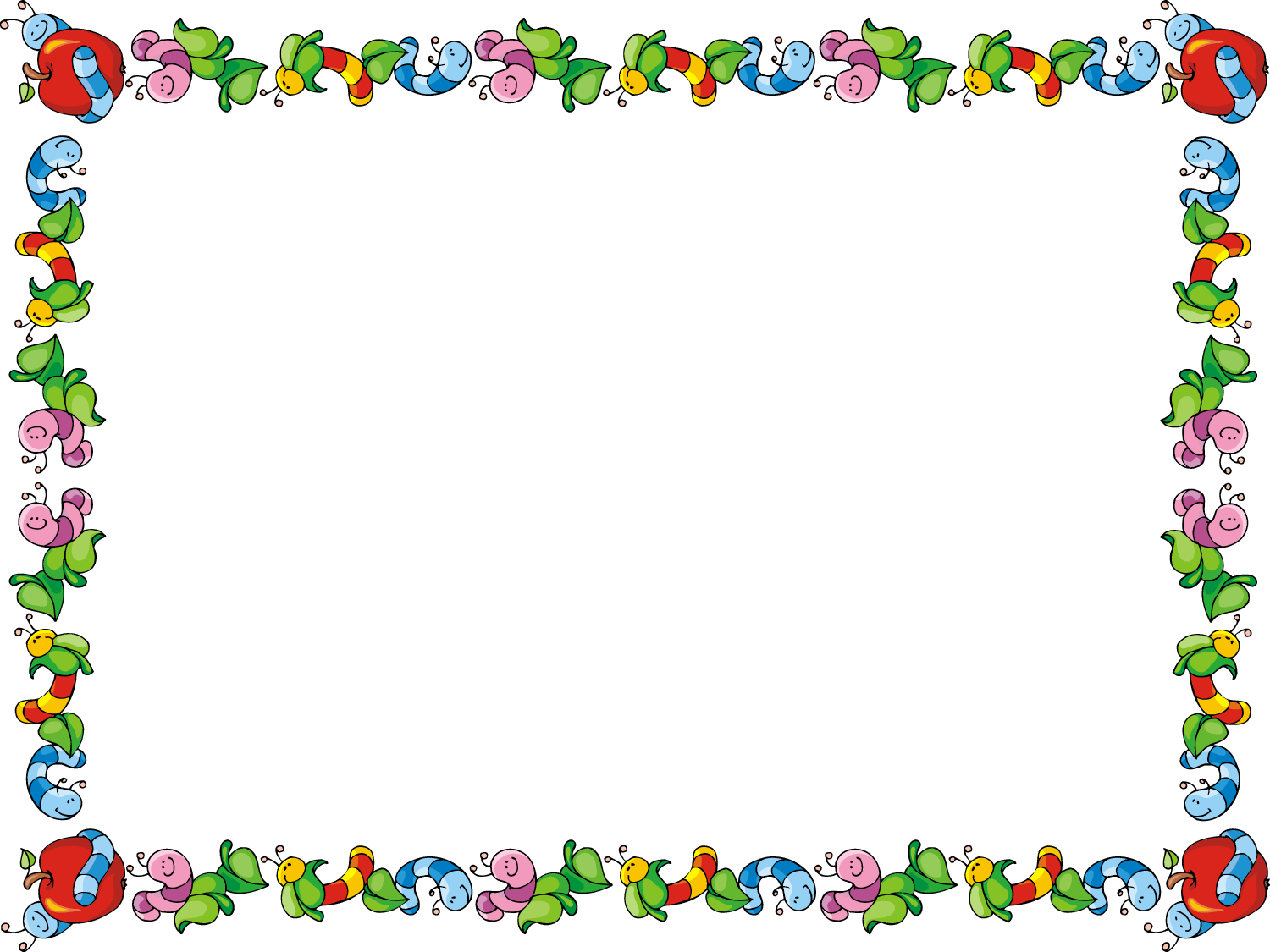 Open your book at page 11
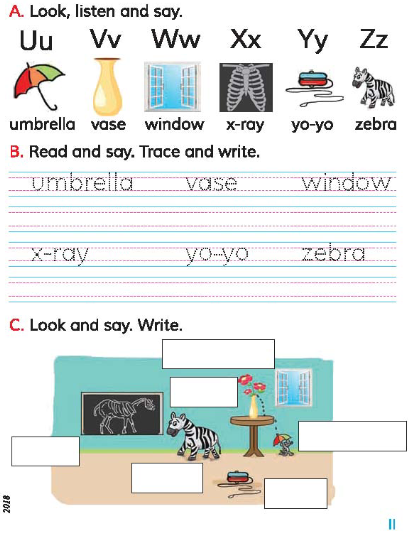 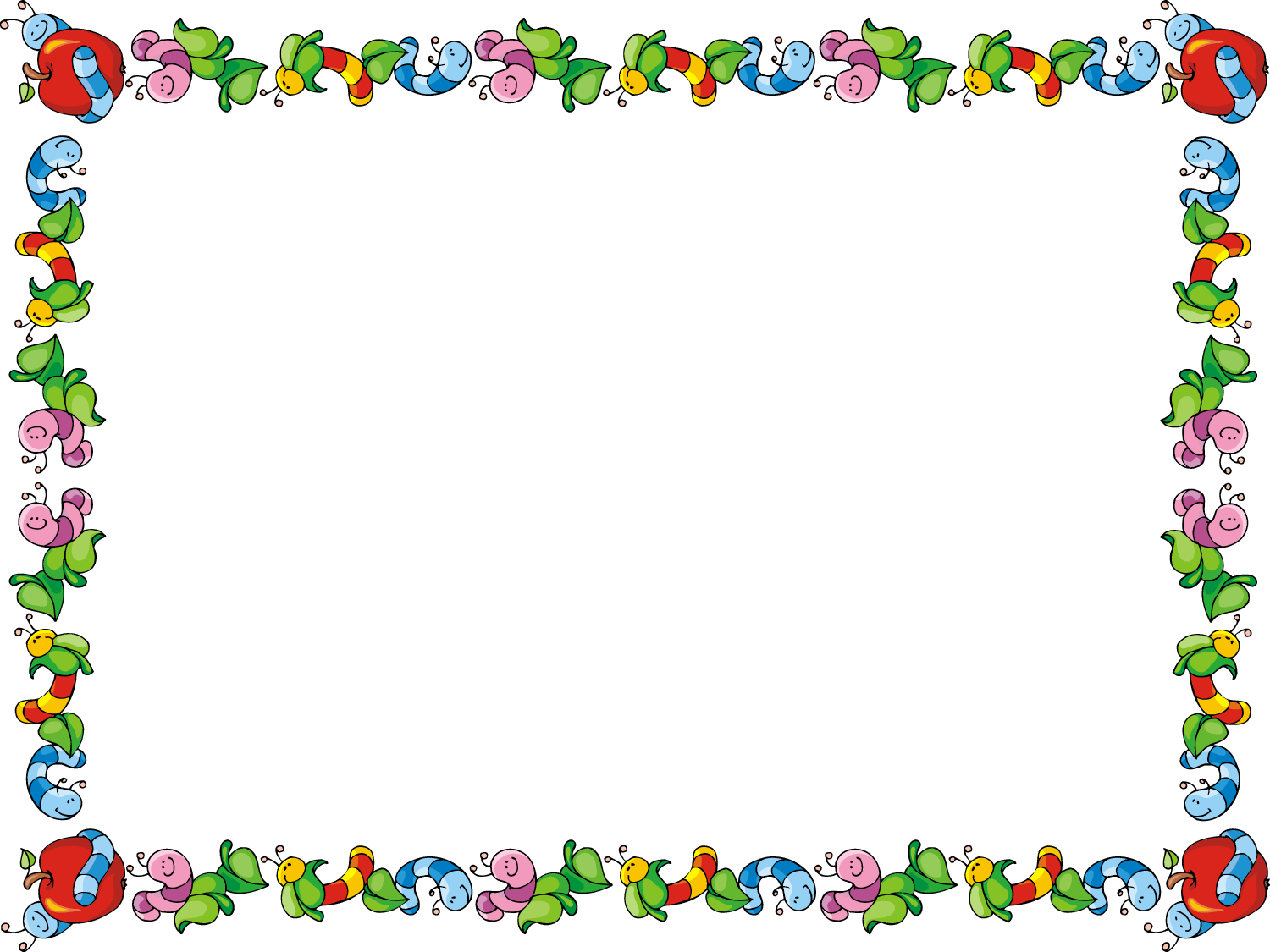 Look and say
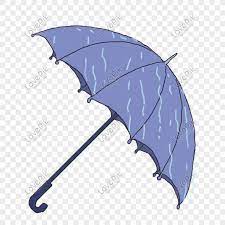 umbrella
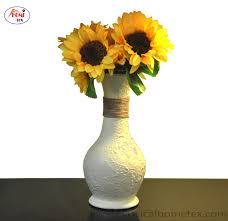 vase
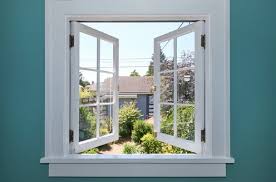 window
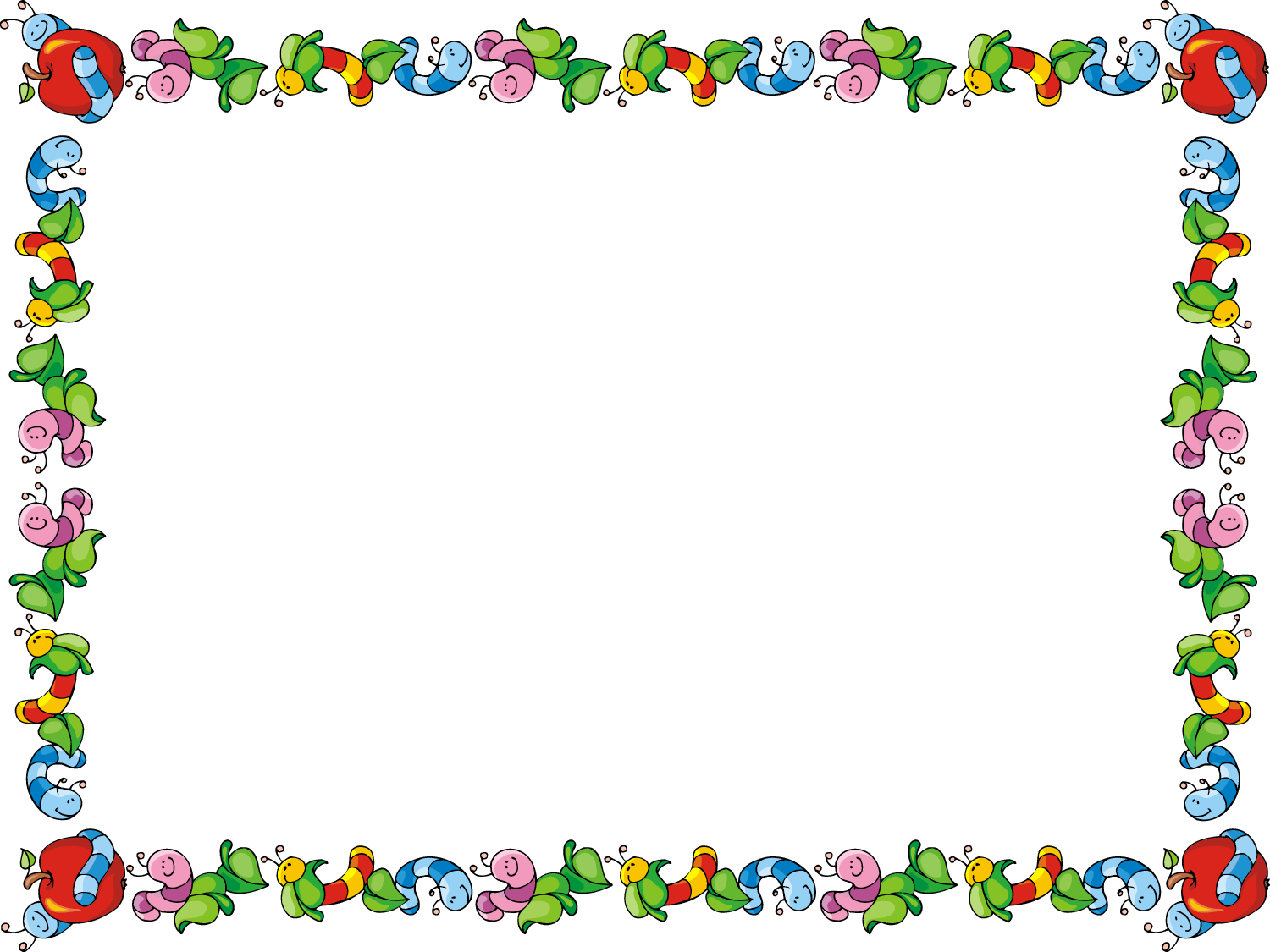 Look and say
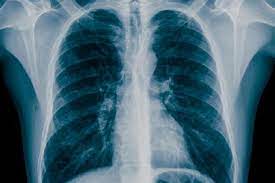 X-ray
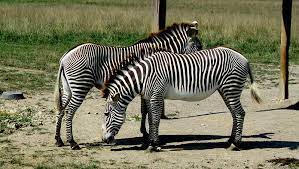 zebra
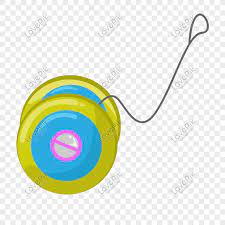 Yo-yo
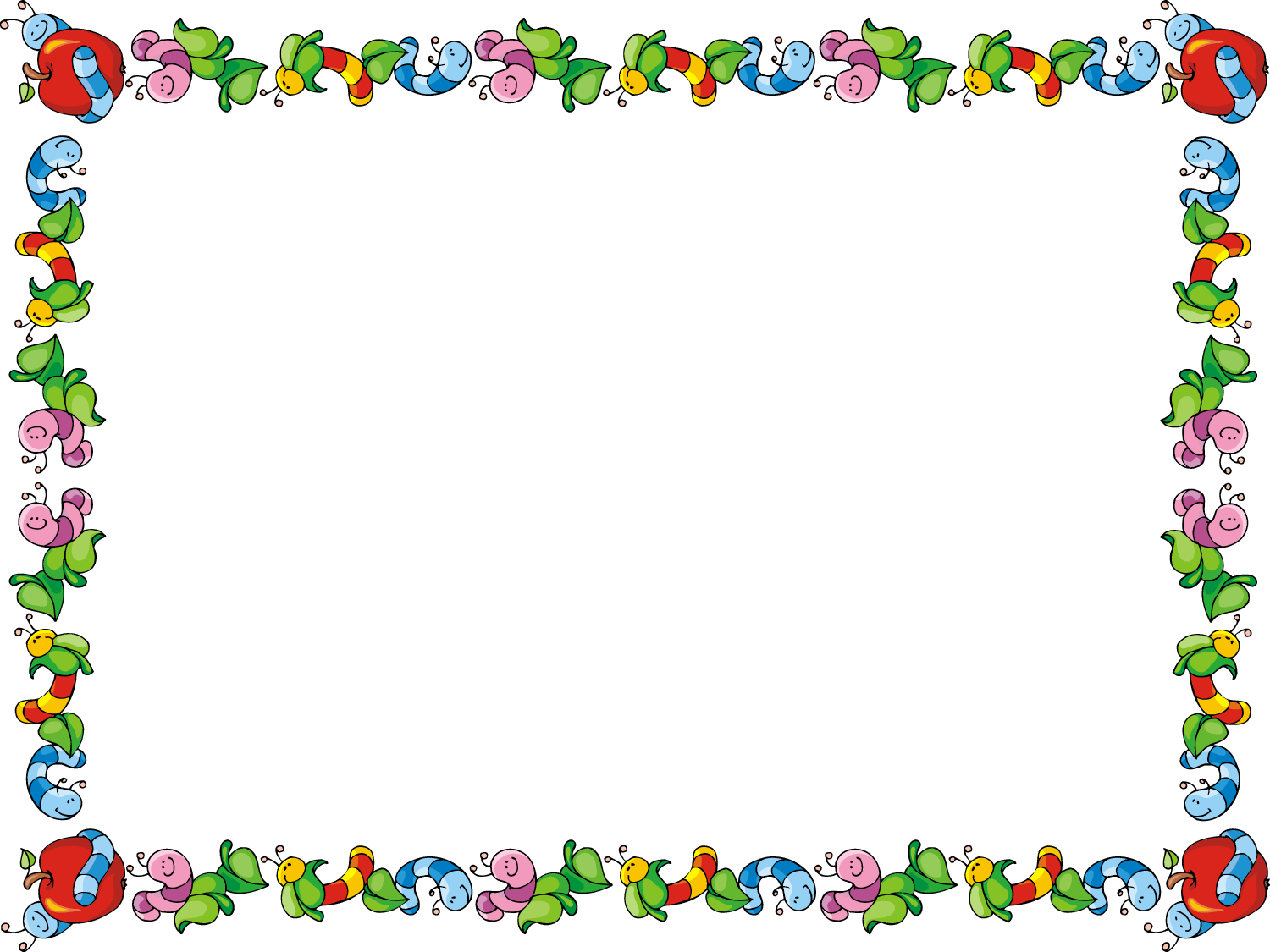 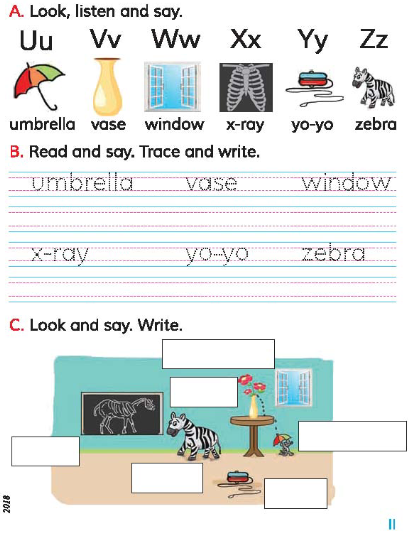 x-ray
yo-yo
zebra
umbrella
Window
vase
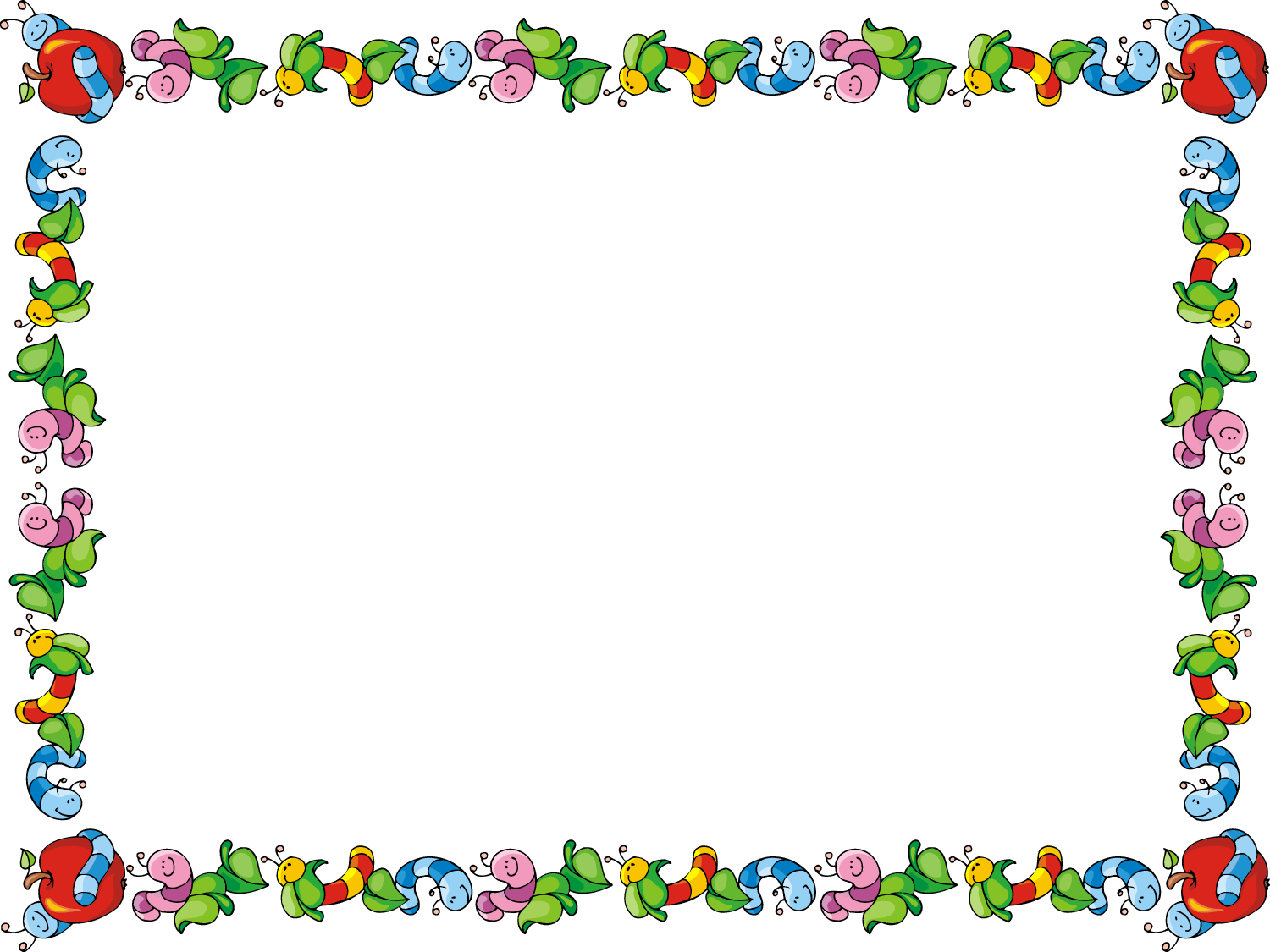 Matching
zebra
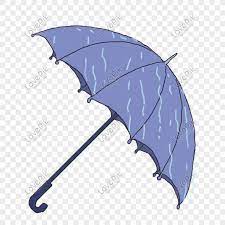 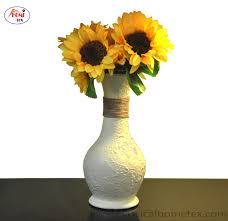 umbrella
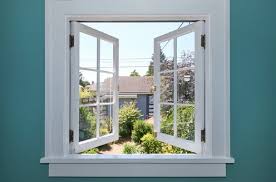 vase
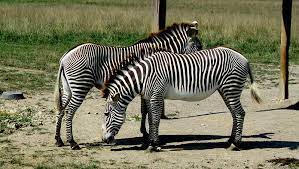 window
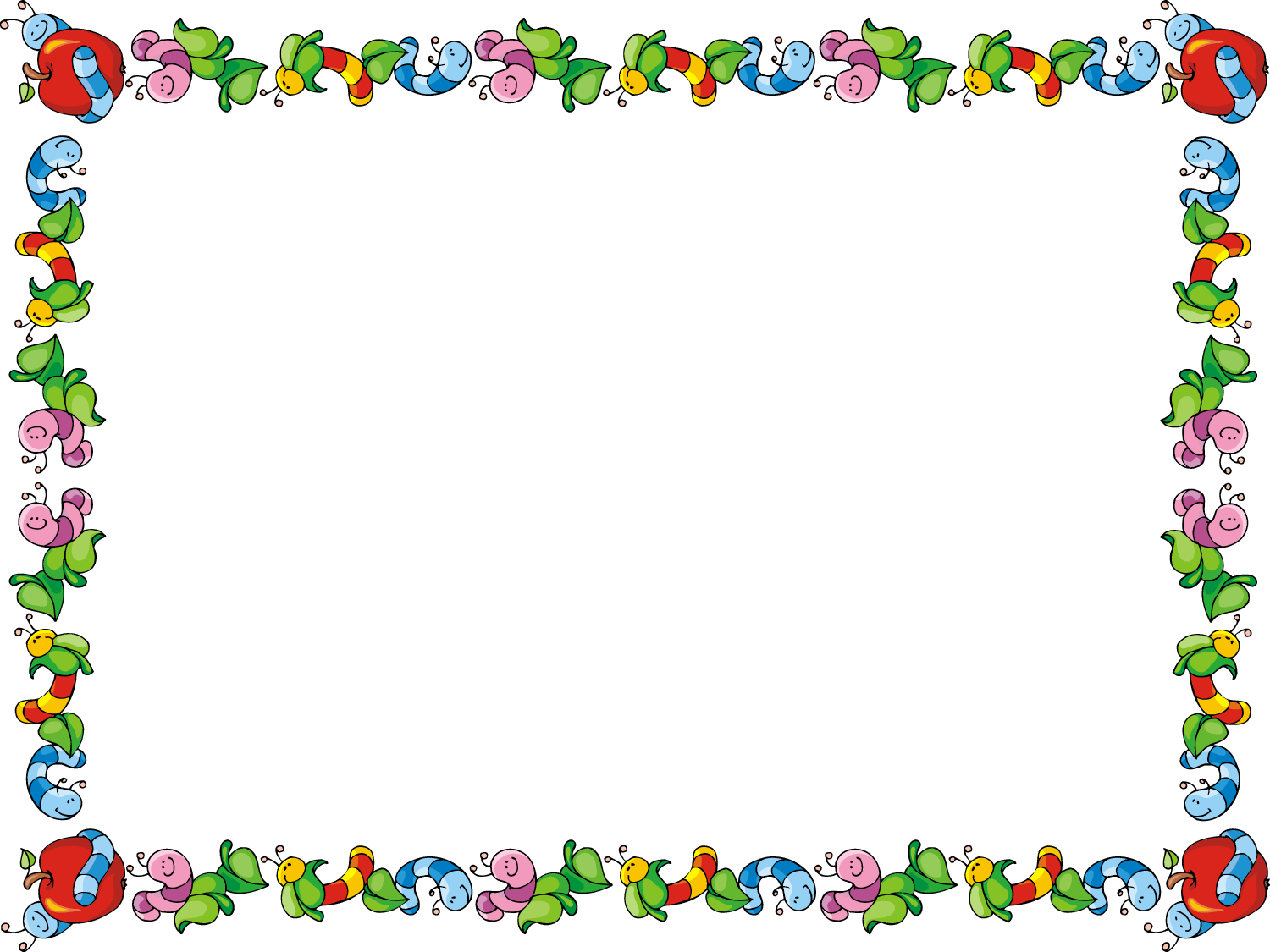 Home work
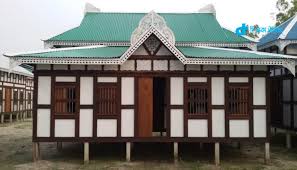 Read this word again and again
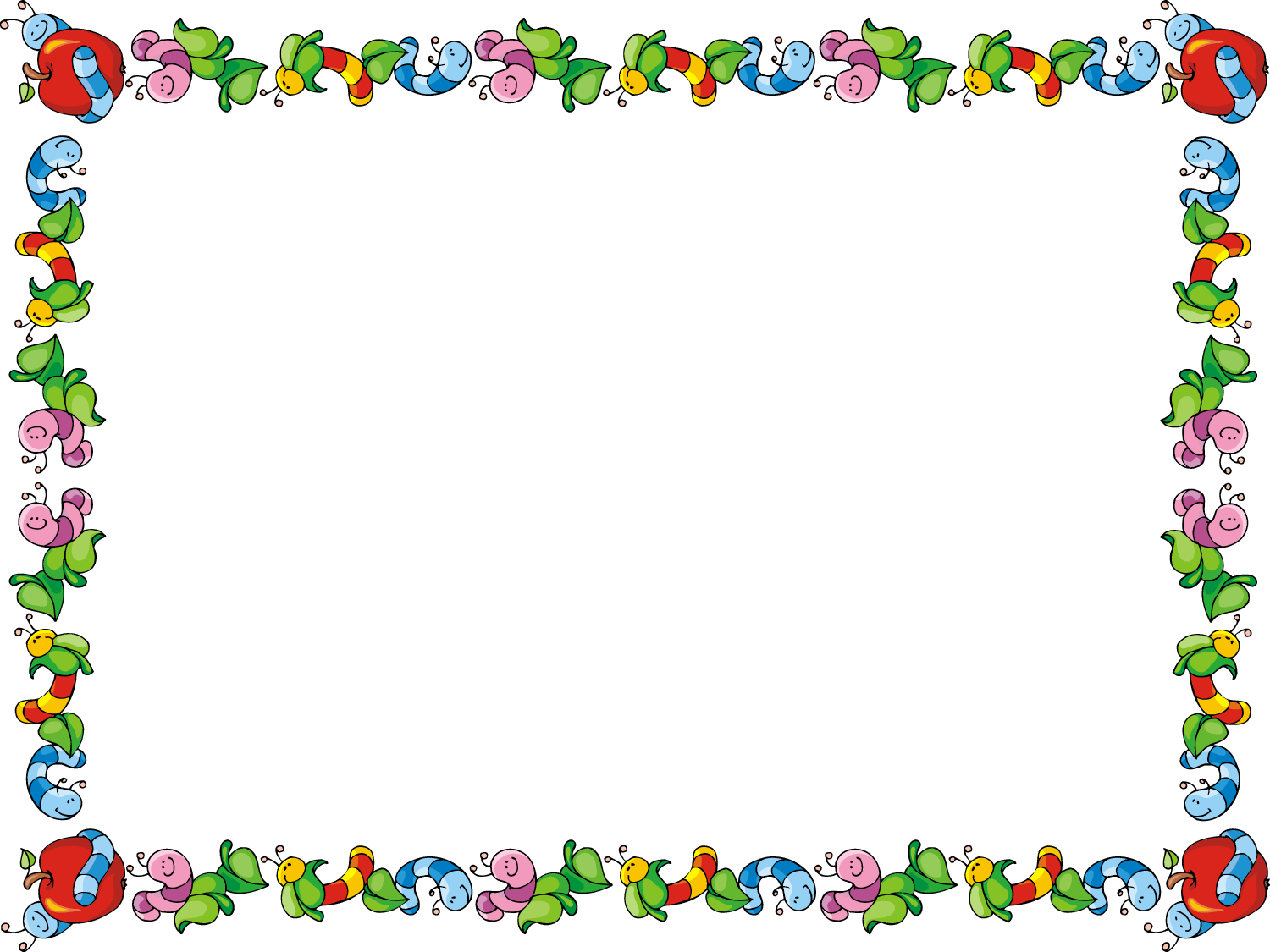 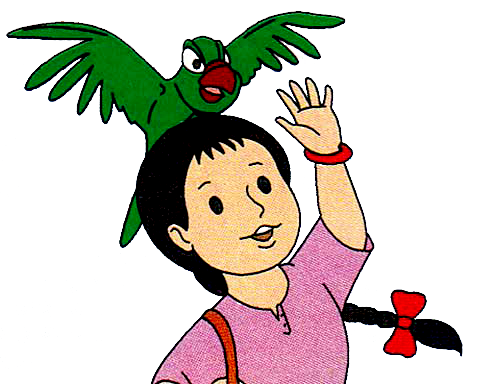 Bye bye